MIT 3.071Amorphous Materials6: Glass Shaping
Juejun (JJ) Hu
hujuejun@mit.edu
1
After-class reading list
Fundamentals of Inorganic Glasses
Ch. 20
Introduction to Glass Science and Technology
Ch. 13
2
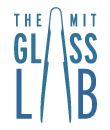 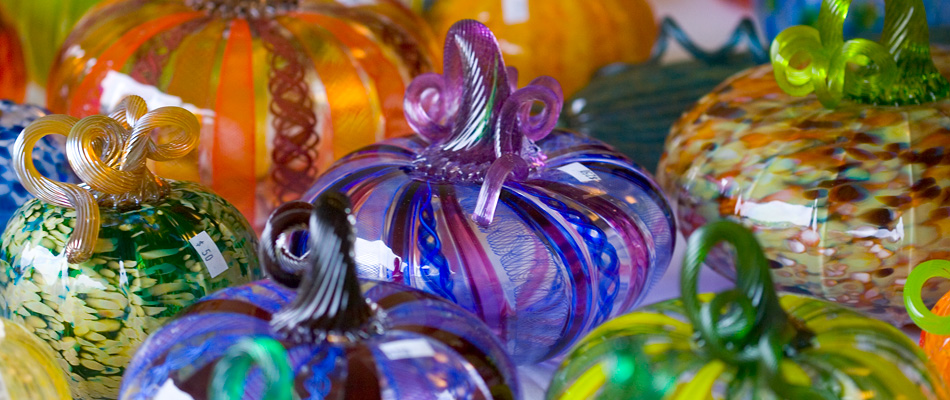 “Viscosity makes things happen essentially in slow motion. If you are trying to melt a crystalline solid (like ice or an aluminum oxide ceramic), as soon as you reach the melting point, a drop of liquid forms and falls away from the melting surface. Glass, on the other hand, … gradually transforms from a hard solid to a slowly softening liquid. This soft liquid gradually stiffens as it cools (because of its increasing viscosity), allowing glass blower time to shape and manipulate the glass.”
http://madsci.org/posts/archives/2007-09/1188944613.Ph.r.html
3
Viscosity reference points
PGM
Working range
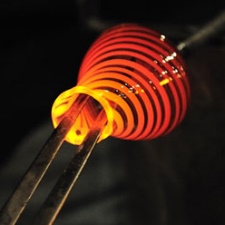 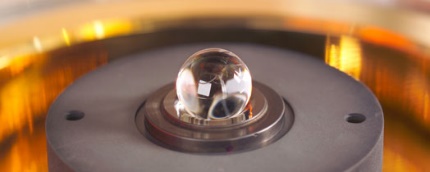 Glass blowing
Lehr annealing
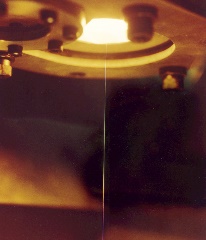 Fiber drawing
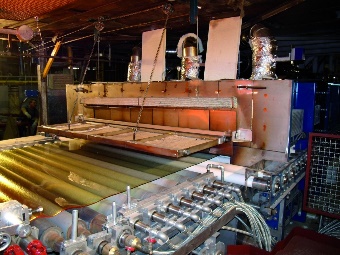 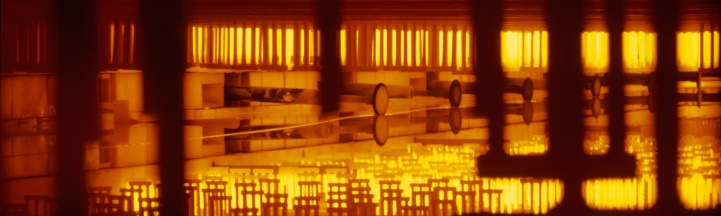 Float glass
Pitch: 2.3 × 108
h (Pa·s)
106.6
103
101
1013.5
1012
Melting point
Working point
Straining point
Softening point
Annealing point (Tg)
4
Basic properties of common silicate glasses
5
Early flat glass process: crown glass
Crown glass was produced by making a hole in a molten glass bubble, then spinning the glass to create a flat, circular sheet with a distinctive “bulls-eye” pattern
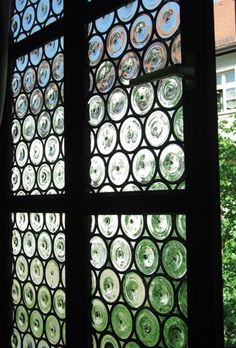 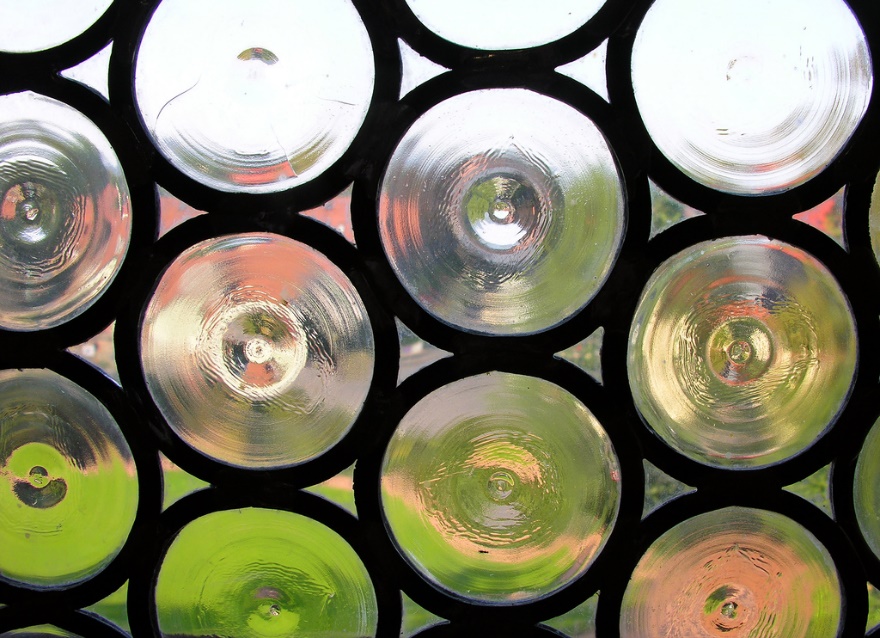 6
Flat glass manufacturing: float glass process
Forming of a continuous ribbon of glass using a molten tin bath
Melting and refining (homogenization and bubble removal)
Float bath: glass thickness controlled by flow speed
Annealing: stress release
Inspection, cutting and shipping
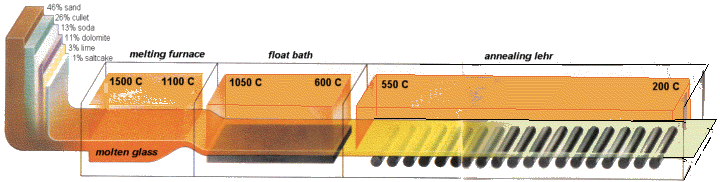 101 Pa·s
> 1015 Pa·s
102.5 Pa·s
1012 Pa·s
7
8
[Speaker Notes: Glass cullets form an early liquid phase and help to expedite reactions between other raw materials]
Flat glass manufacturing: down-draw methods
Preserves pristine surfaces: no subsequent polishing required
Broad range of thicknesses from millimeter to tens of microns
Mostly used for flat panel display glasses
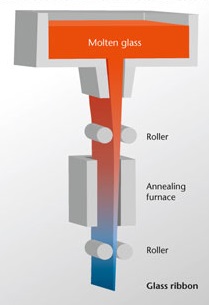 9
[Speaker Notes: THE LONG ROAD TO SUCCESS: FUSION DRAW GLASS: http://www.cmog.org/article/long-road-success-fusion-draw-glass]
Glassblowing
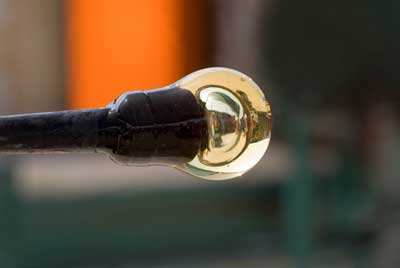 Gaffer
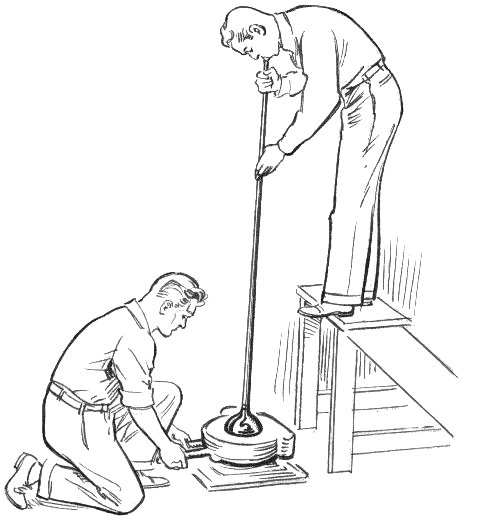 Parison
Blow pipe
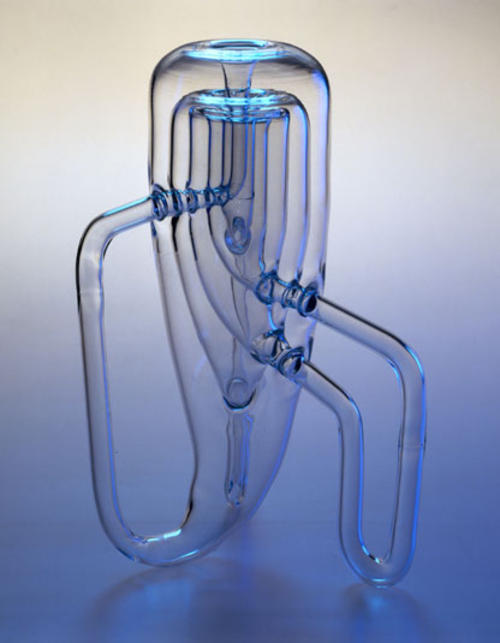 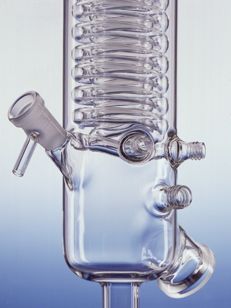 10
[Speaker Notes: Wall thickness uniformity]
Glass container production
Narrow-neck containers (e.g., bottles): blow-and-blow process





Wide-mouthed jars: press-and-blow process
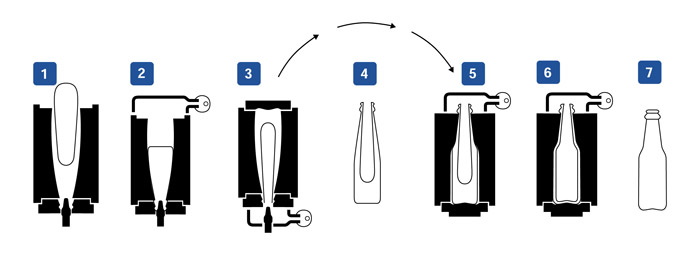 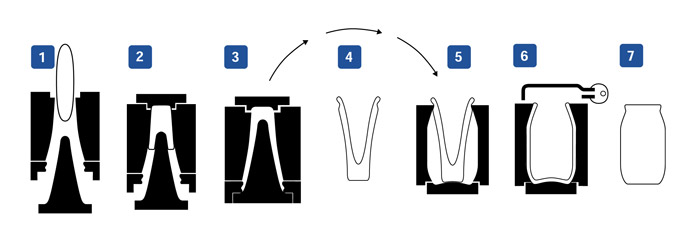 http://www.beatsonclark.co.uk/
[Speaker Notes: Avoids the frictional stick forces experienced by conventional shaping techniques by engineering the expansion of a parison such that substantially all of the lateral strain required to form the final article is accomplished prior to the outer surface of the parison contacting the surface of the shaping mold]
Glass container production
12
Glass caneworking
Canes: thin glass rods (often with color); can be of a single color, or contain multiple strands arrayed in a pattern (murrine)
Basic glass work technique for adding intricate stripe patterns to glassware or blown glass
Gather glass with pontil
Gob shaping on marver
Cane drawing
Stack and bundle
13
Glass caneworking
Reticello
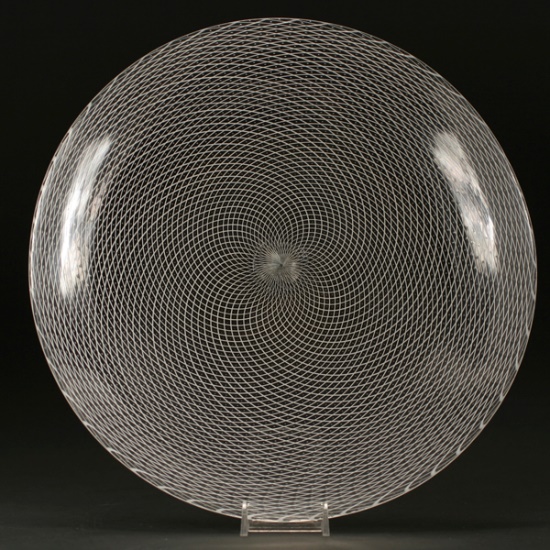 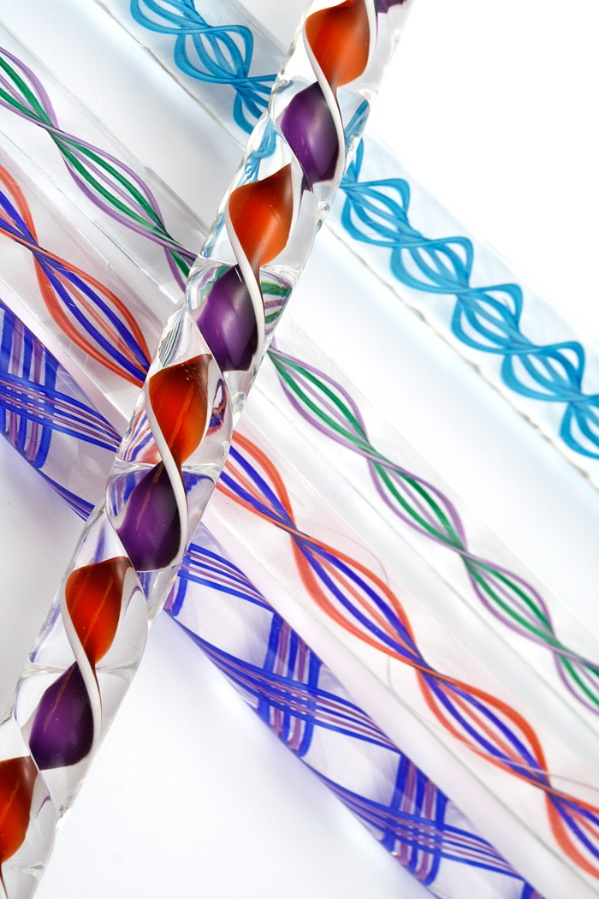 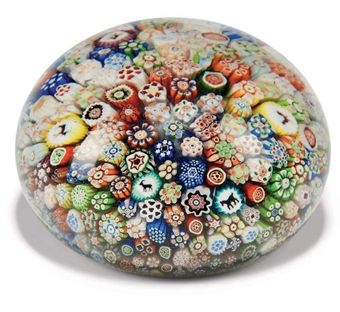 Zanfirico
Millefiori
14
Stability of drawn cane structures
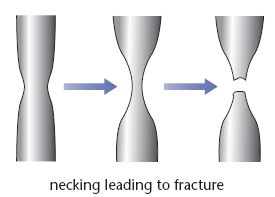 Are you breaking my lovely canes?
s
s
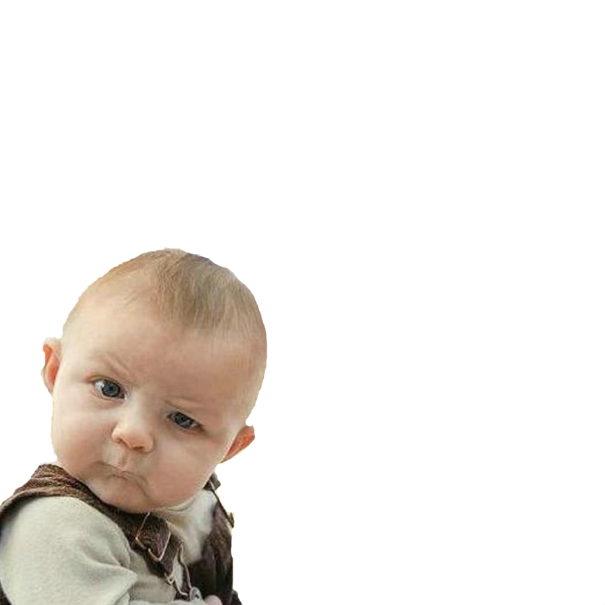 l-times system size
Same strain rate!
s
s
15
Stability of drawn cane structures
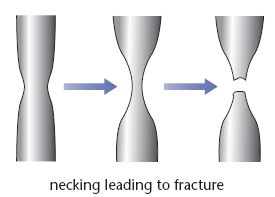 Cane diameter D change:
Necking develops if viscosity is independent of diameter D
Are you breaking my lovely canes?
F, s
F, s
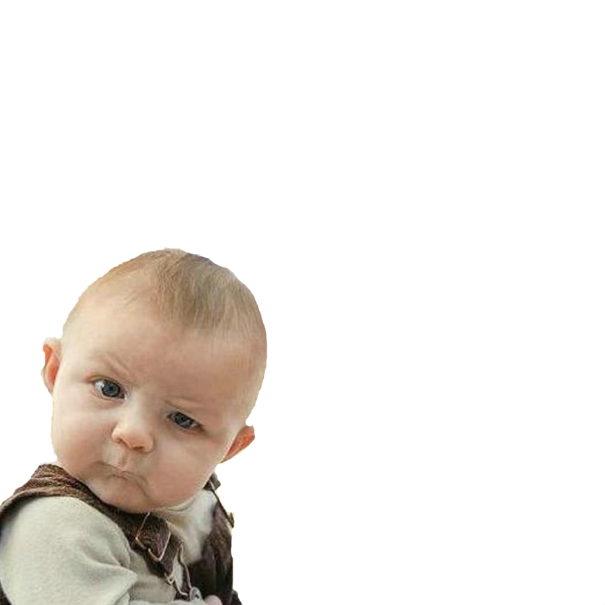 l-times system size
F, s /l2
F, s /l2
16
Stability of drawn cane structures
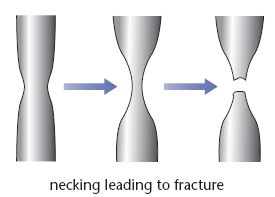 Stability threshold:
Are you breaking my lovely canes?
F, s
F, s
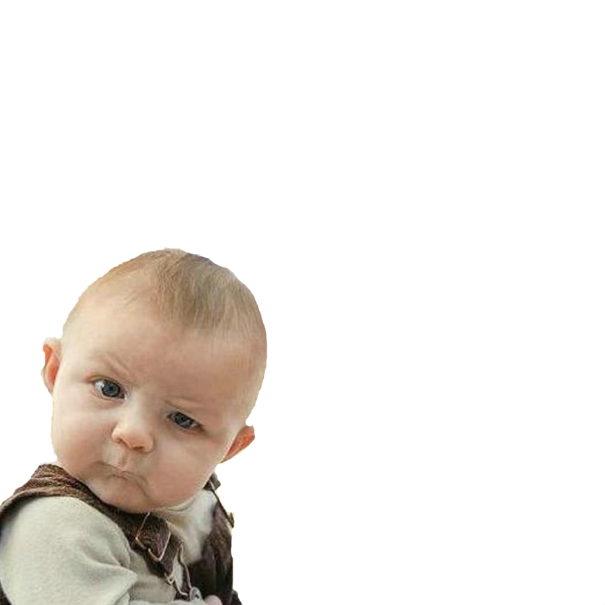 l-times system size
F, s /l2
F, s /l2
17
Stability of drawn cane structures
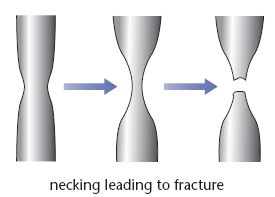 Now consider heat dissipation:
Radiative heat transfer dominates
Stefan-Boltzmann law


Temperature change rate


Viscosity dependence on temperature
Heat flux:
e : emissivity
s = 5.67 × 10-8 W/m2K4
Are you breaking my lovely canes?
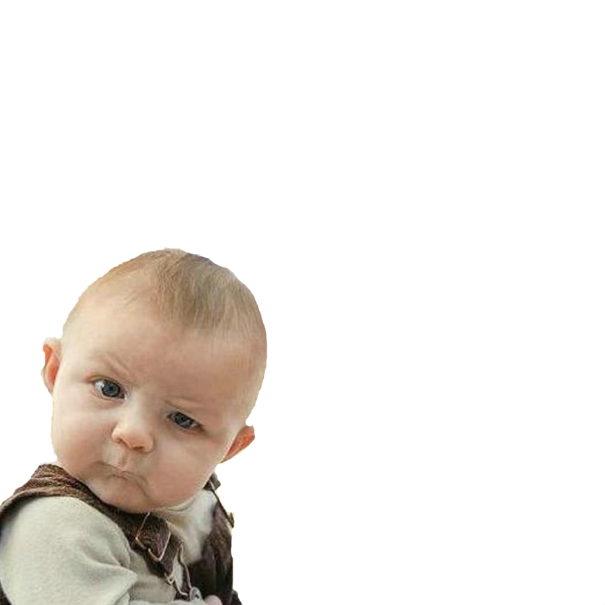 High T range
18
Modeling outcome
Assumptions:
Uniform temperature distribution along the cane cross-section
No heat or mass exchange between cane sections
Only considers radiative heat transfer from glass cane to the surroundings
Constant drawing speed
F
F
T1
T2
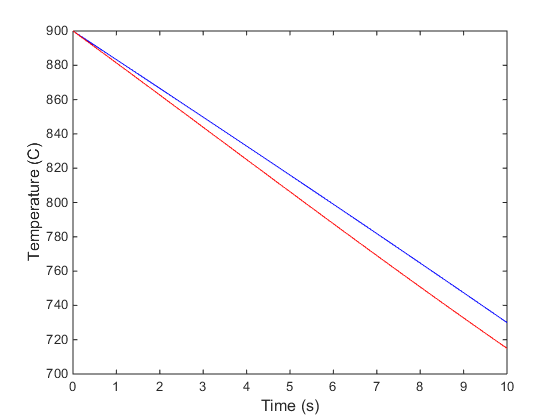 T1
T2
19
Modeling outcome
Conclusions:
Thinner section cools faster
Viscosity increase in thinner section prevents necking
Cane diameter non-uniformity damps out
D1
D2
F
F
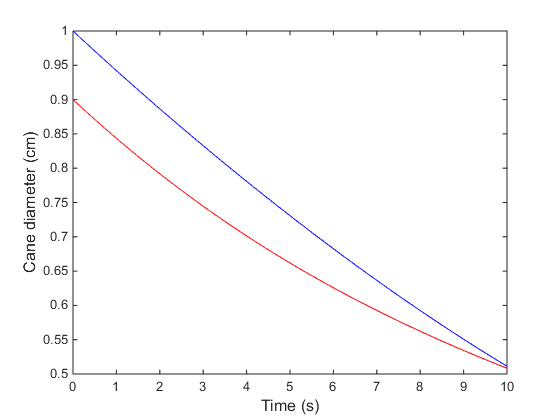 D1
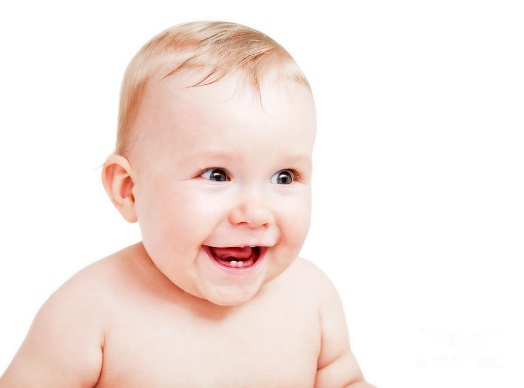 D2
It works beautifully!
20
Precision glass molding (compression molding)
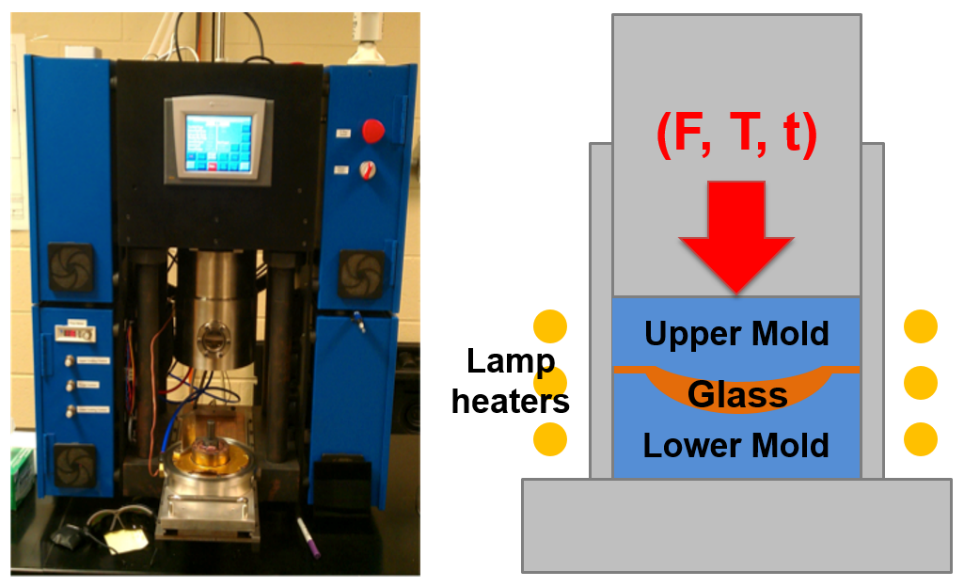 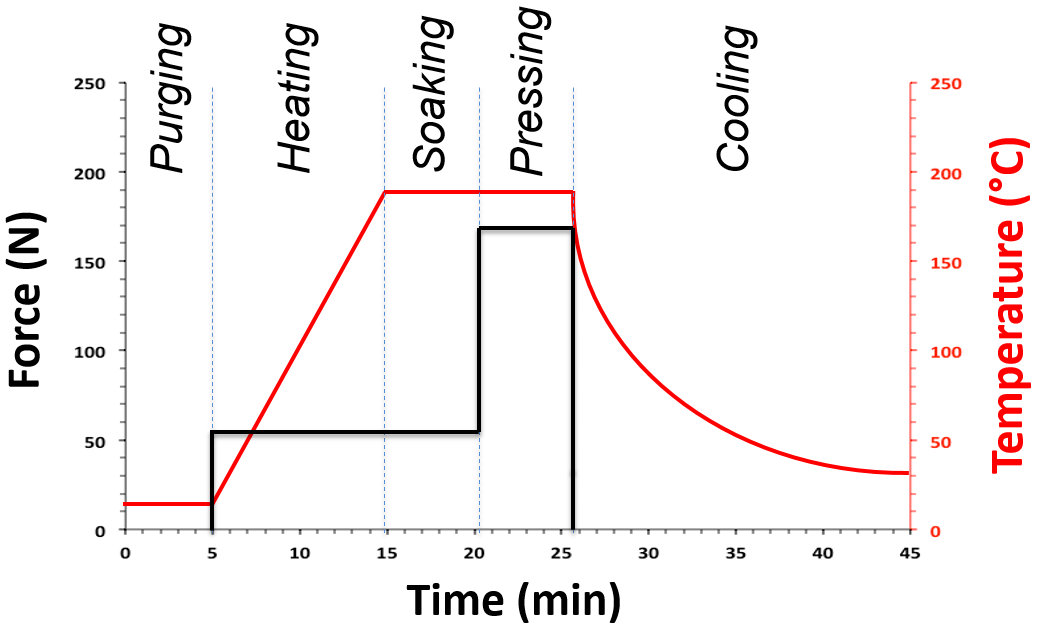 Viscosity: 106.6 – 108 Pa·s; pressure: ~ MPa
Mold sticking and damage: TiN or SiC low friction coatings
Non-uniform temperature distribution
Post-molding deformation: thermal shrinkage, viscoelasticity
http://www.rpoptics.com/wp-content/uploads/2015/01/Precision-Glass-Molding-Technical-Brief_21.pdf
21
[Speaker Notes: The mold material chosen must have a CTE that falls within an acceptable CTE range for the glass in use to avoid excessive thermal stress]
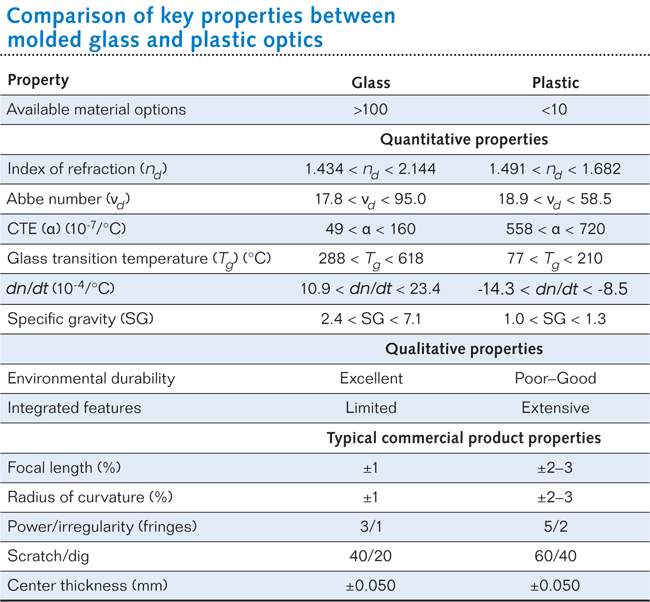 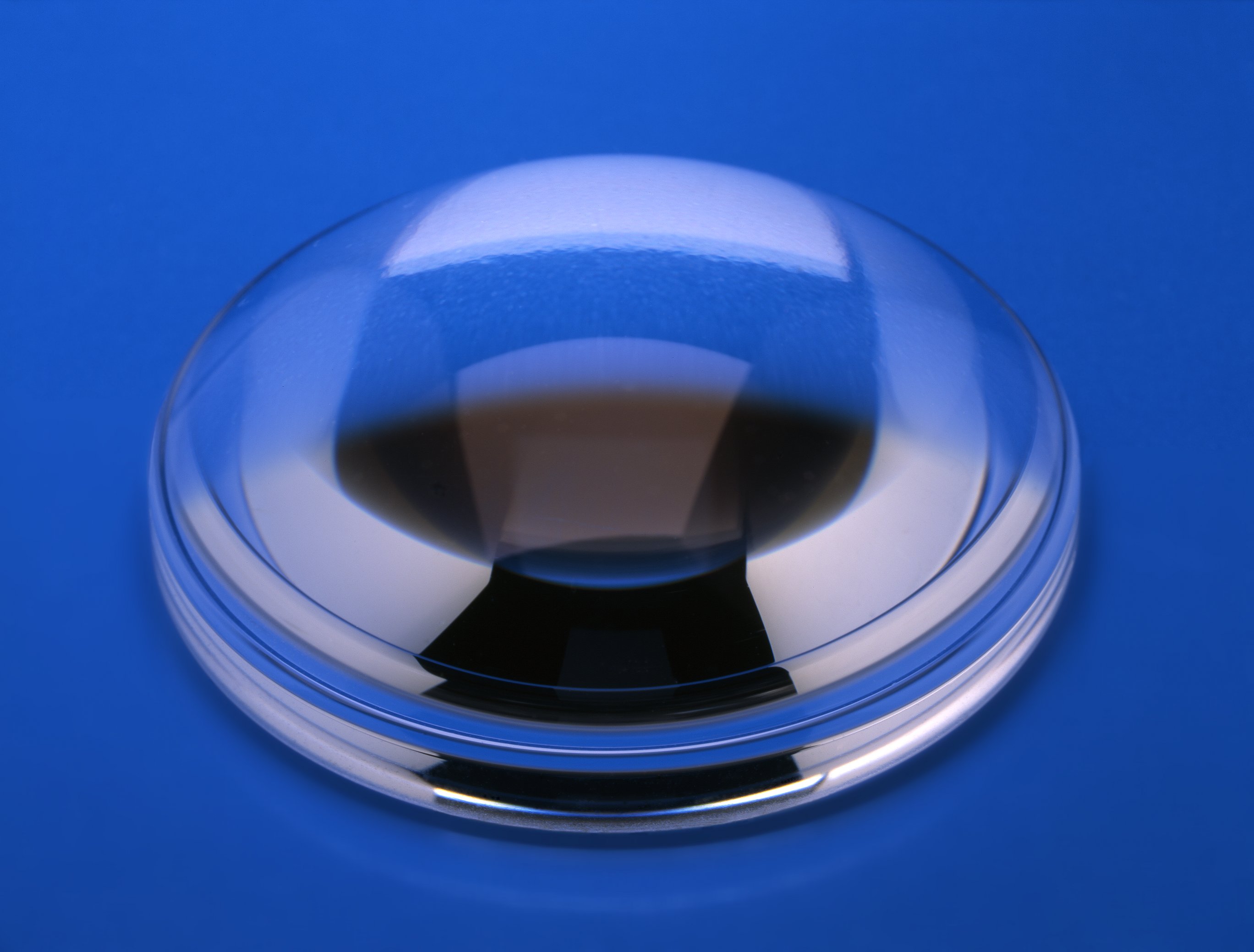 PGM glass asphere lens
LFW 47, 42-45 (2011)
22
3-D glass printing
23
Mechanical properties of bulk metallic glass (BMG)
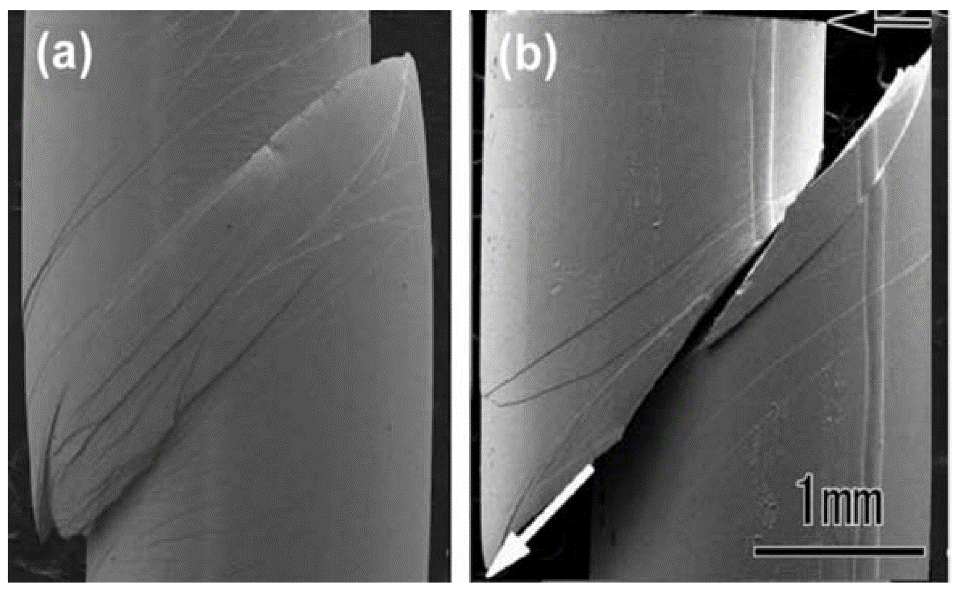 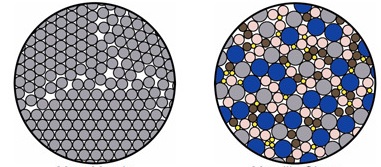 Polycrystalline metal
Amorphous metal
Grain boundaries
Crystal planes
Metals 3, 1 (2013).
Absence of dislocations and slip planes/directions in BMG
Large elastic limit and high yield strength (2% and 2 GPa in Zr-based BMGs)
Poor global plasticity: absence of strain hardening, strong tendency towards shear localization
Cold working is not a viable processing solution
24
[Speaker Notes: Yield strength of A36 steel: 0.25 Gpa
Shear localization leading to shear band formation is generally recognized to be a consequence of the absence of a strain-hardening mechanism, whereas strain softening due to the creation of free volume during the shearing precedes localization of shear.]
Mechanical properties of a commercial BMG
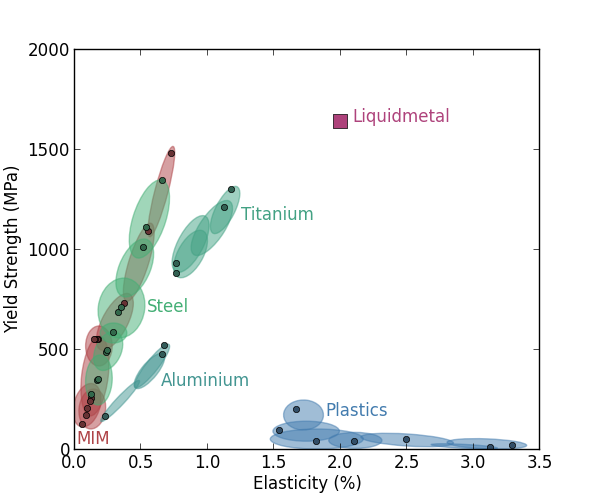 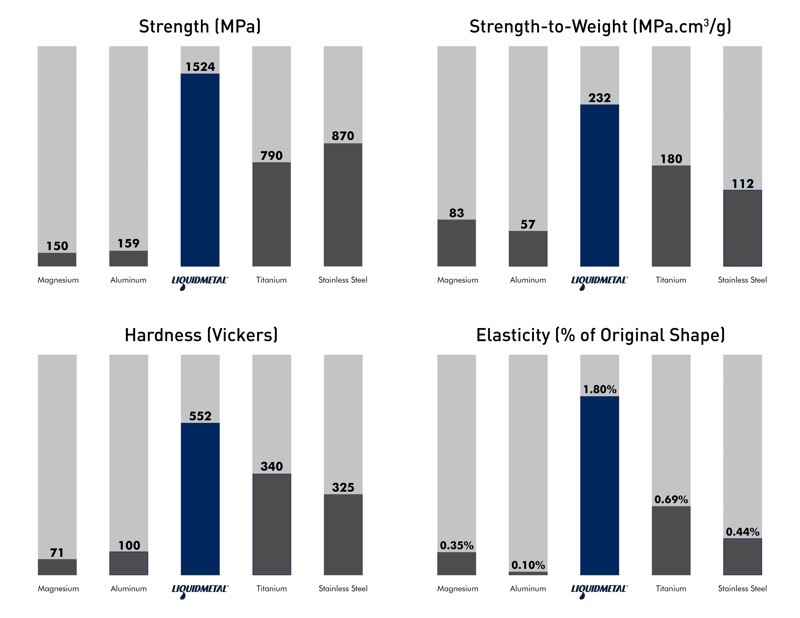 Data from Liquidmetal® Technologies
High yield strength, hardness, and elasticity
25
BMG process design
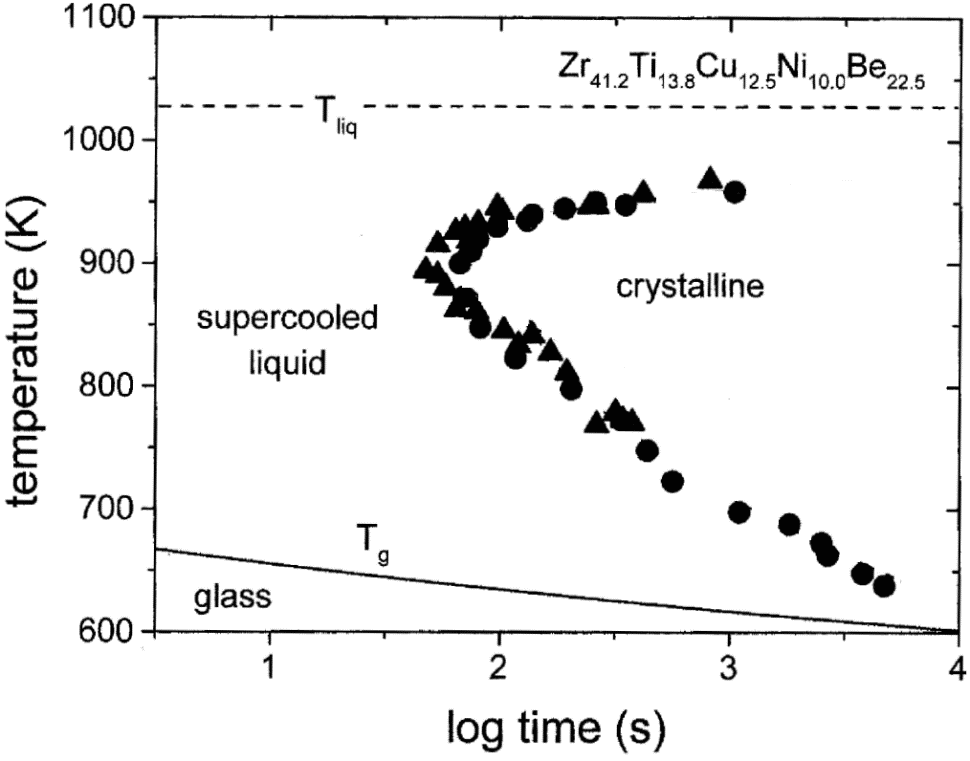 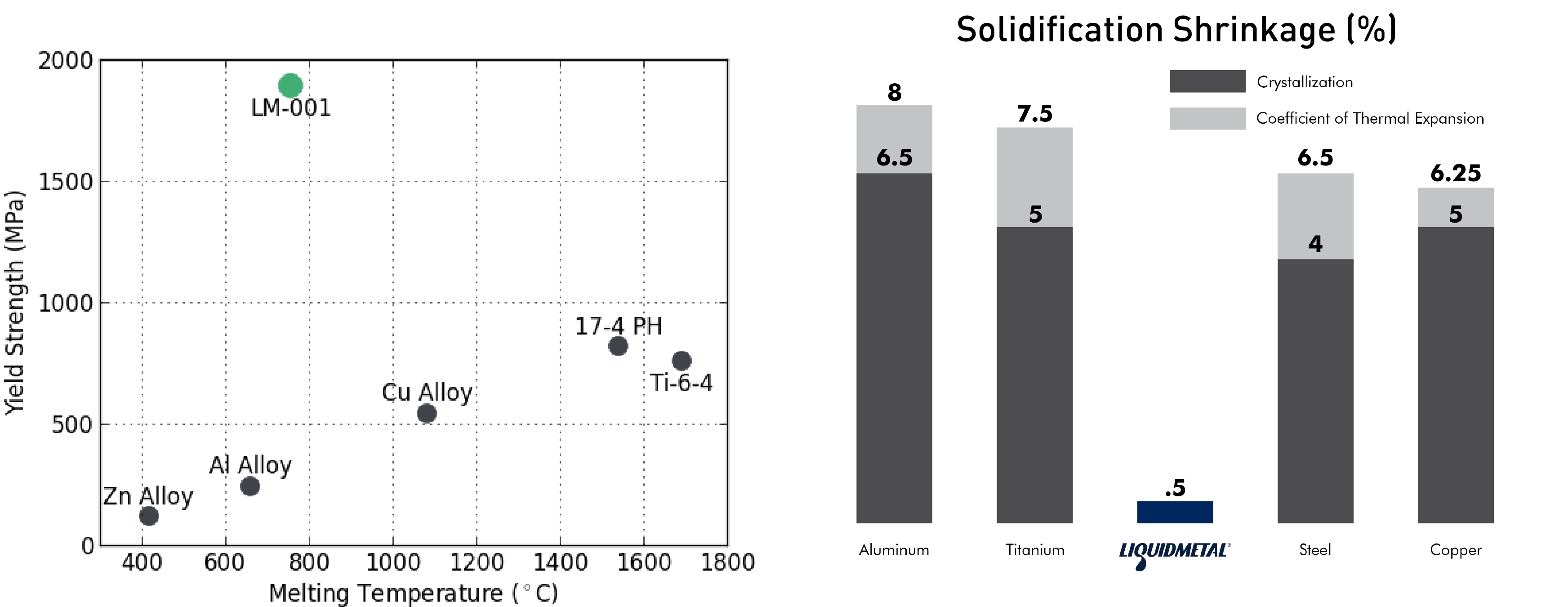 Casting
Data from Liquidmetal® Technologies
Casting: suction casting, die casting
Reduced volume shrinkage (< 1%): net-shape forming
Cooling rate control: mold filling and crystallization mitigation
26
BMG process design
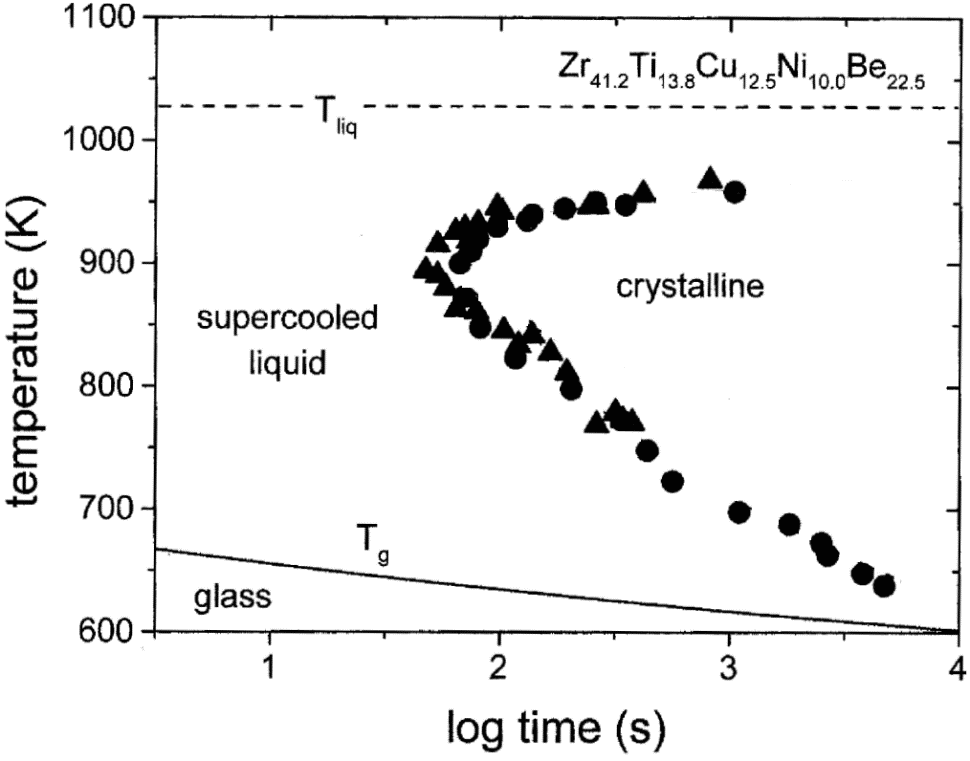 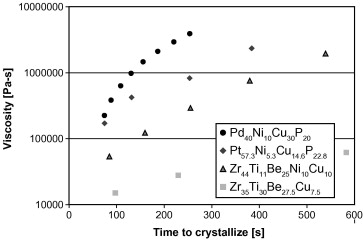 Thermoplastic forming (TPF)
Scripta Mater. 60, 160 (2009).
Thermoplastic forming: compression & injection molding, extrusion, rolling, blow molding, 3-D printing
Thermal embrittlement: free volume decrease
27
[Speaker Notes: Typical viscosity values for TPF: injection molding 1E3 Pas, extrusion 1E7 Pas, blow molding 1E6 Pas]
BMG process design
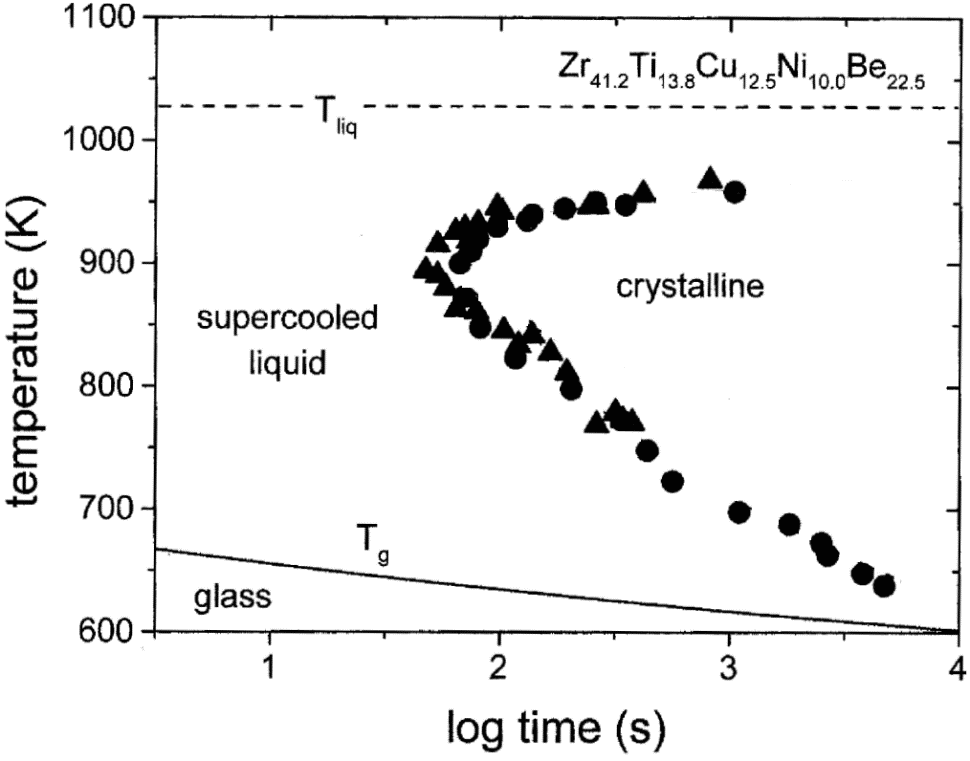 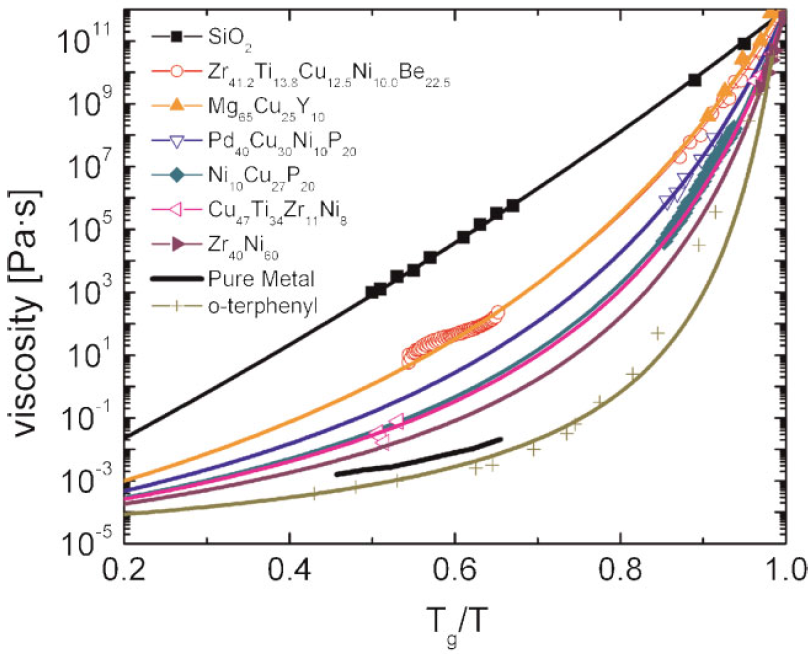 Thermoplastic forming (TPF)
Adv. Mater. 22, 1566 (2010).
Glass-forming liquid fragility
Liquids with low fragility have better temperature tolerance
28
[Speaker Notes: Fragility varies widely among BMG formers; BMG has improved temperature tolerance in TPF compared to polymers due to their low fragility]
Compression molding
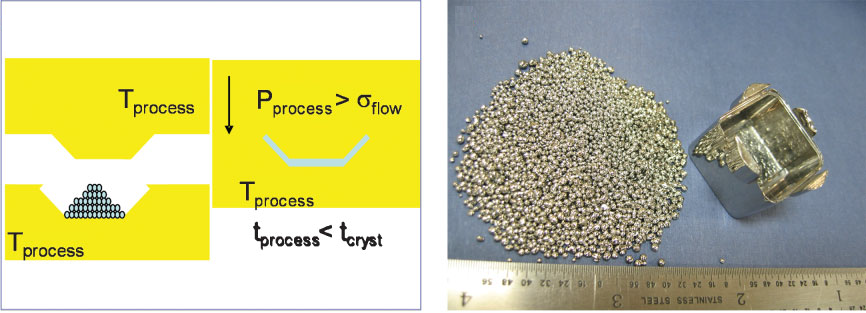 Adv. Mater. 22, 1566 (2010)
29
Injection molding
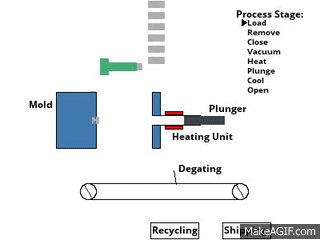 30
[Speaker Notes: Unlike MIM (metal injection molding), there are no debinding or sintering processes required after the injection]
Blow molding
Parison
Final shape
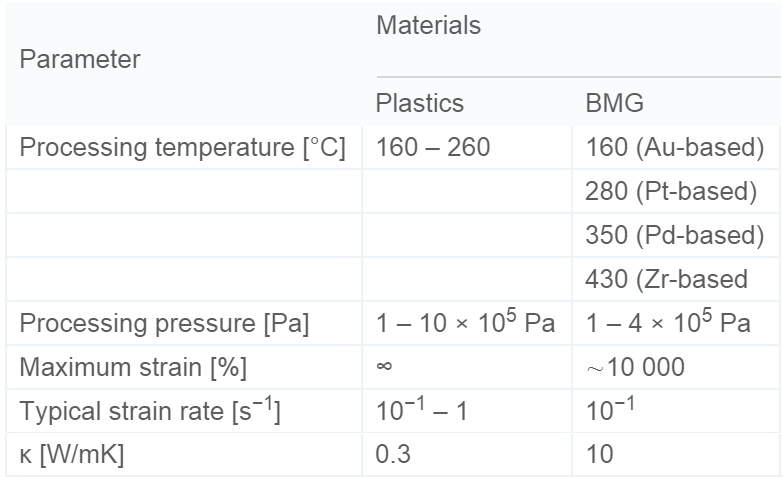 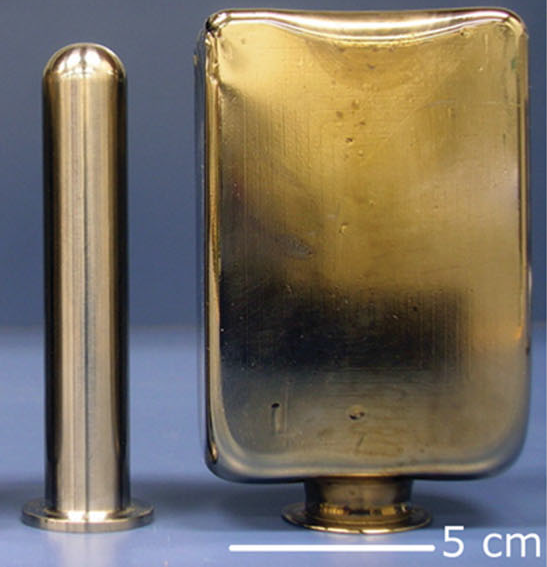 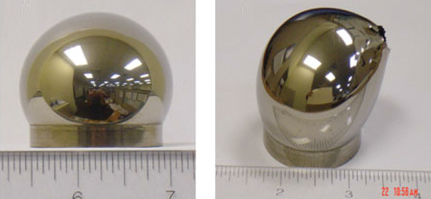 Materials Today 14, 14 (2011)
31
[Speaker Notes: Typical maximum strain for traditional metals: 25%
Maximum strain of BMG is limited by onset of crystallization
Any unwanted temperature gradient within the blow-mold setup translates significantly faster into a temperature gradient in the BMG than in polymers]